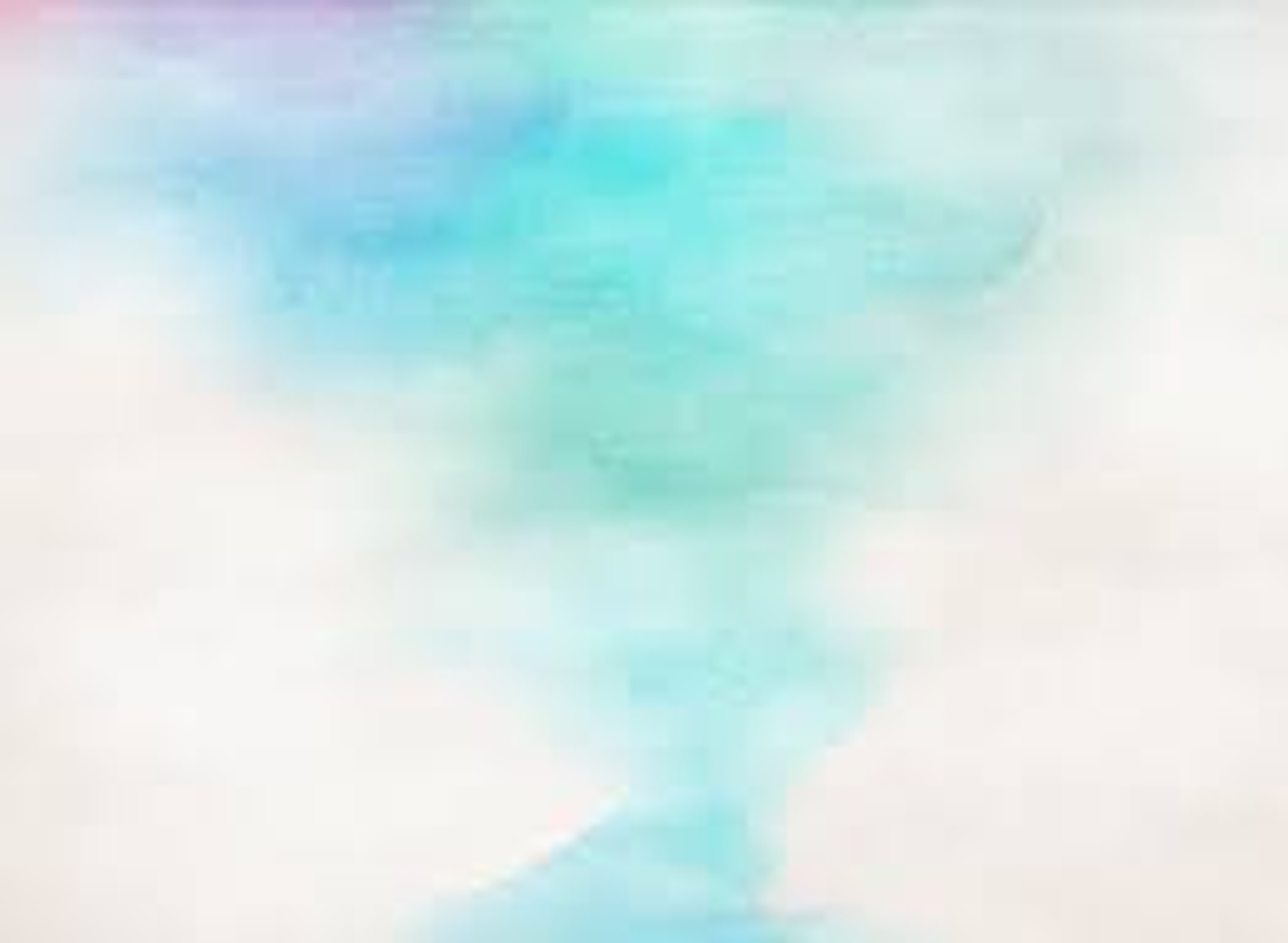 Слайм от близнецов
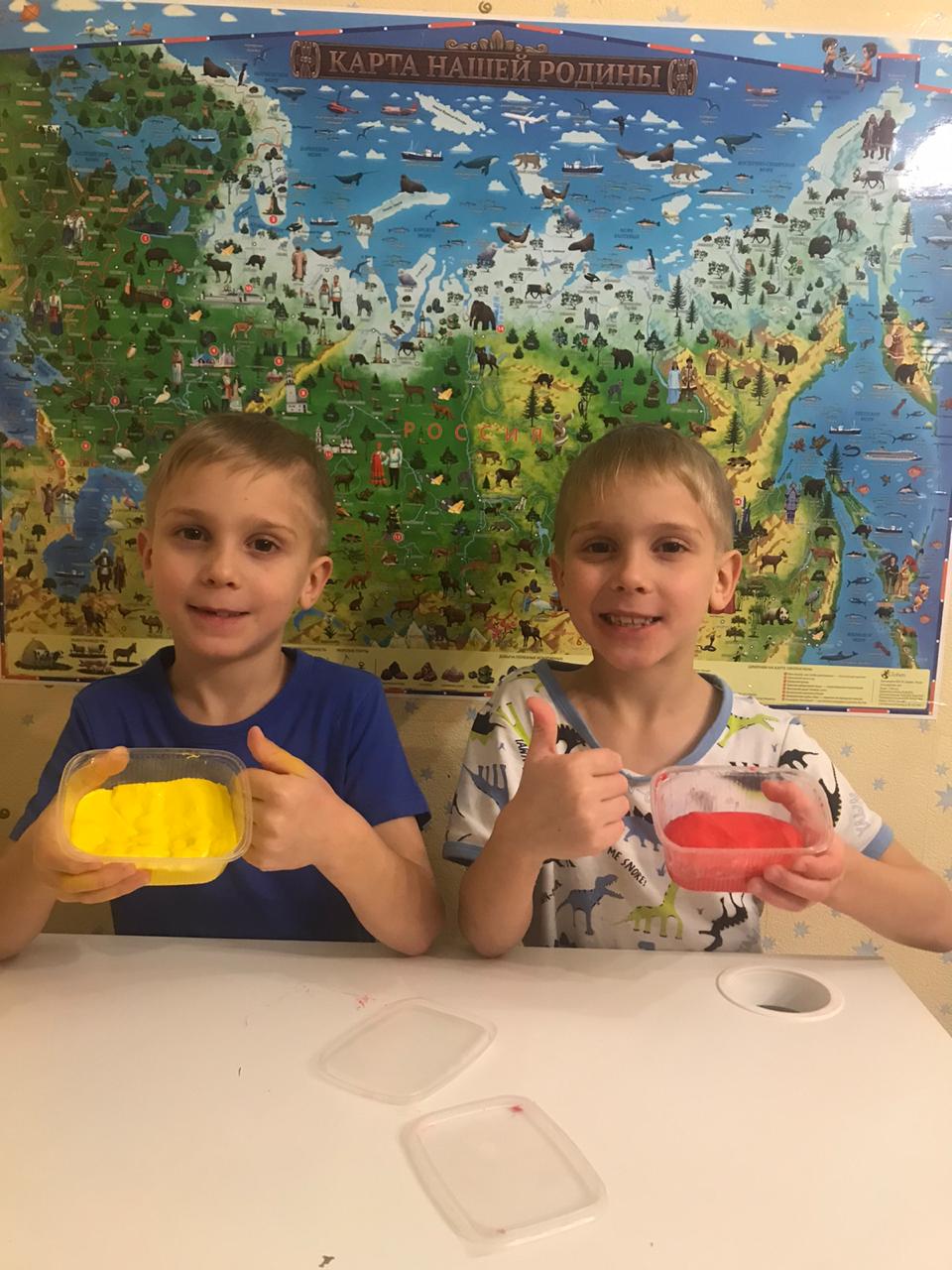 Разумовские Тимофей и Матвей, 7 лет
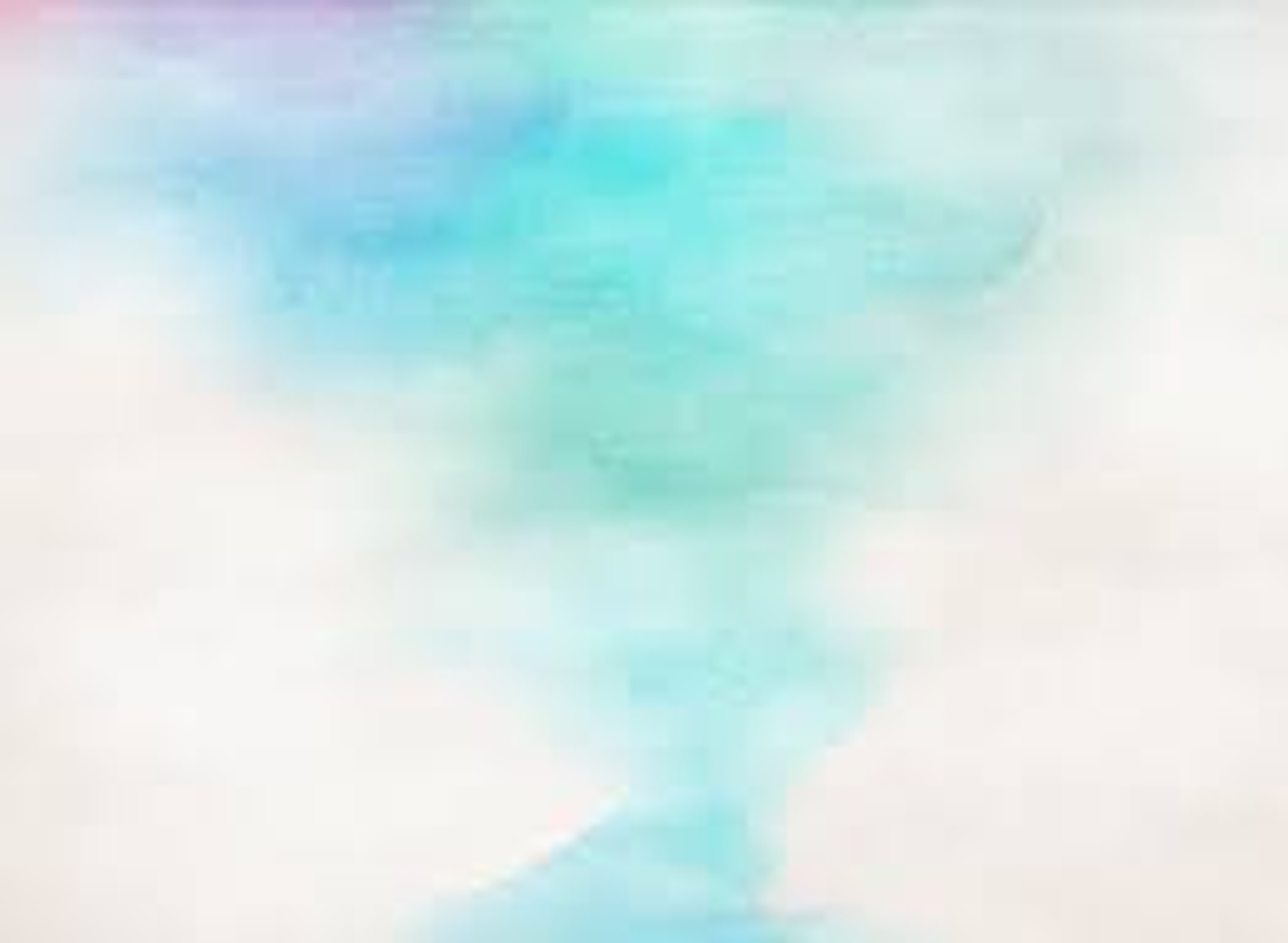 История лизуна
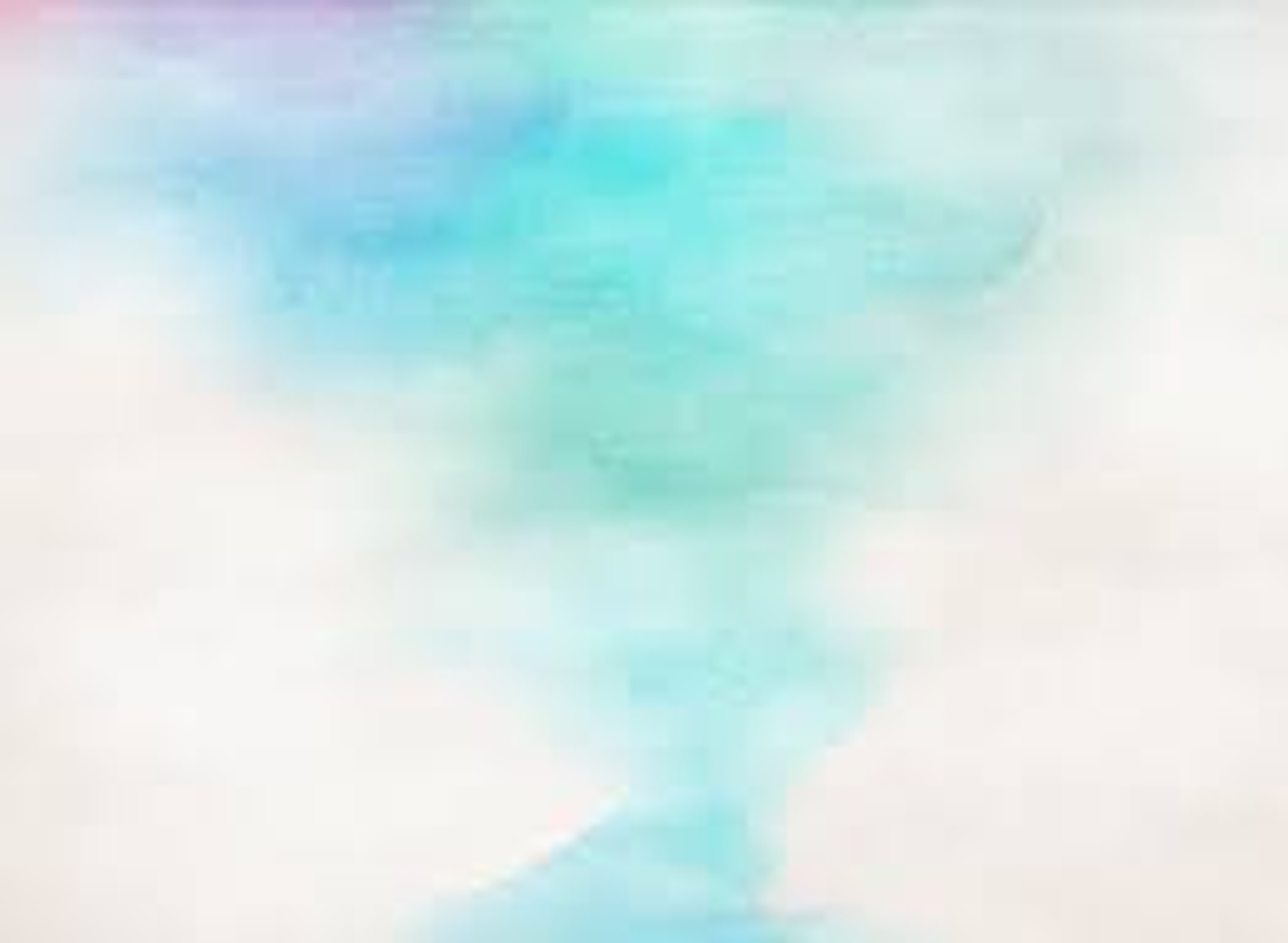 Ингредиенты:
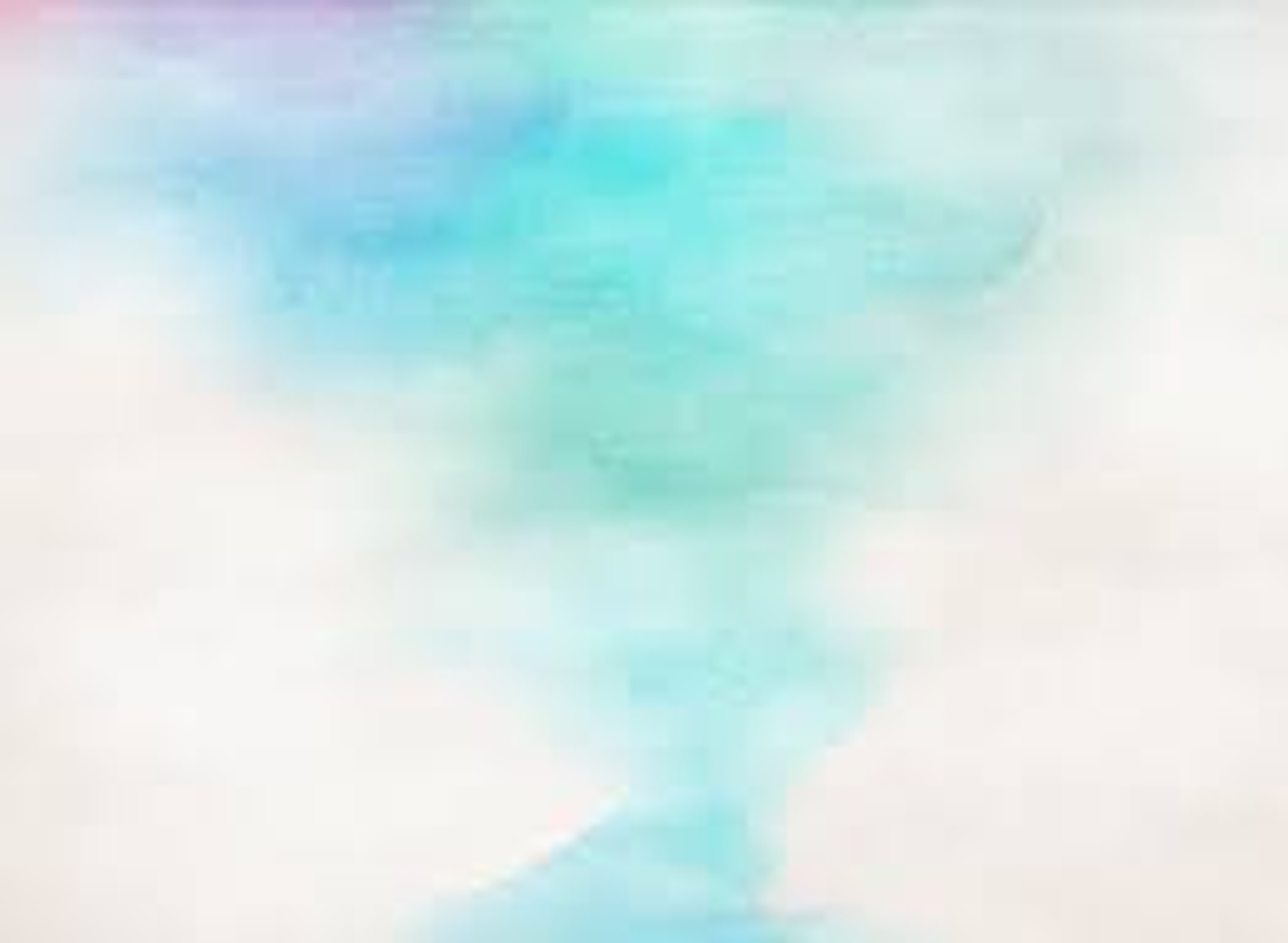 техника безопасности!
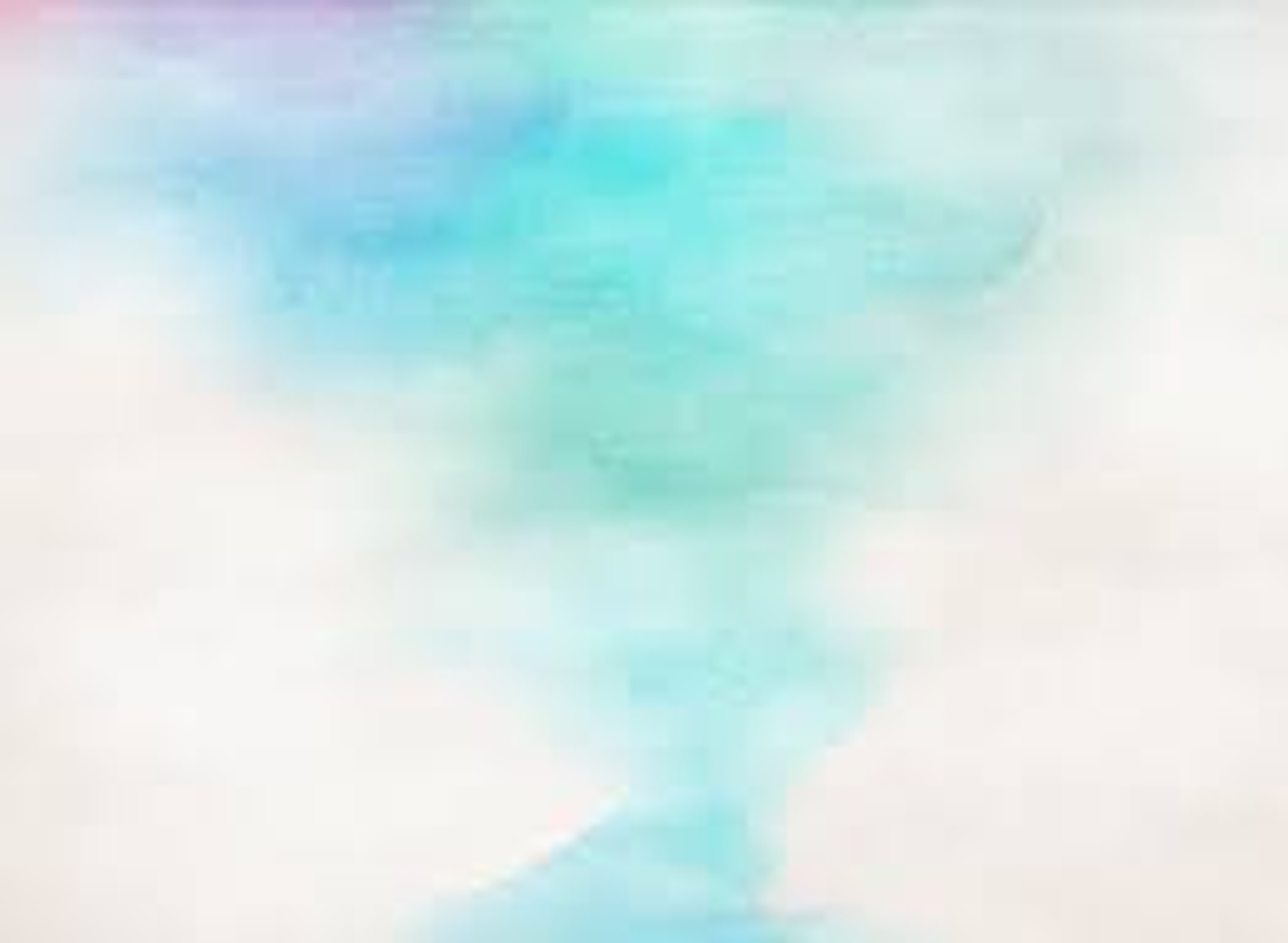 Увлекательный процесс
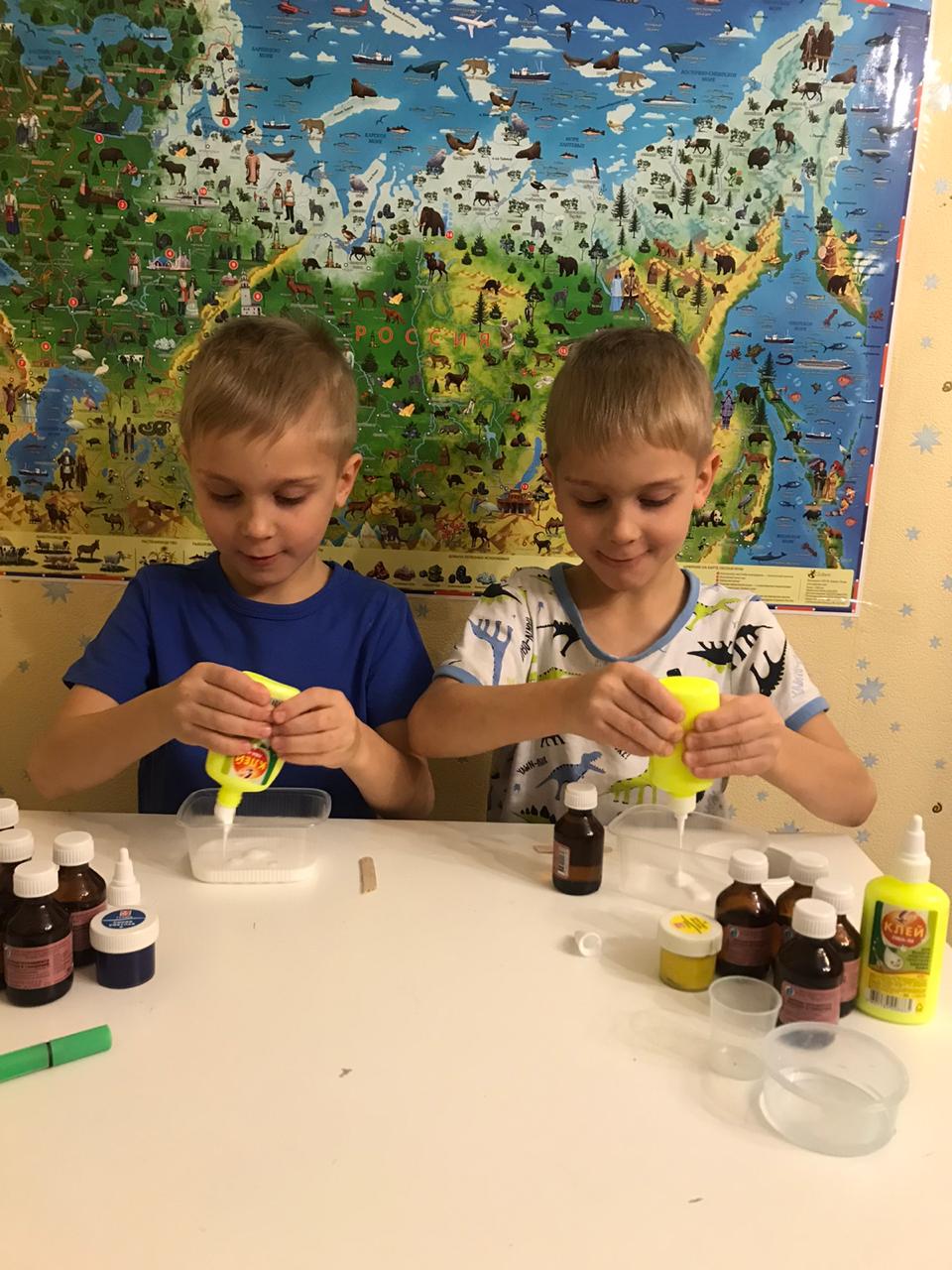 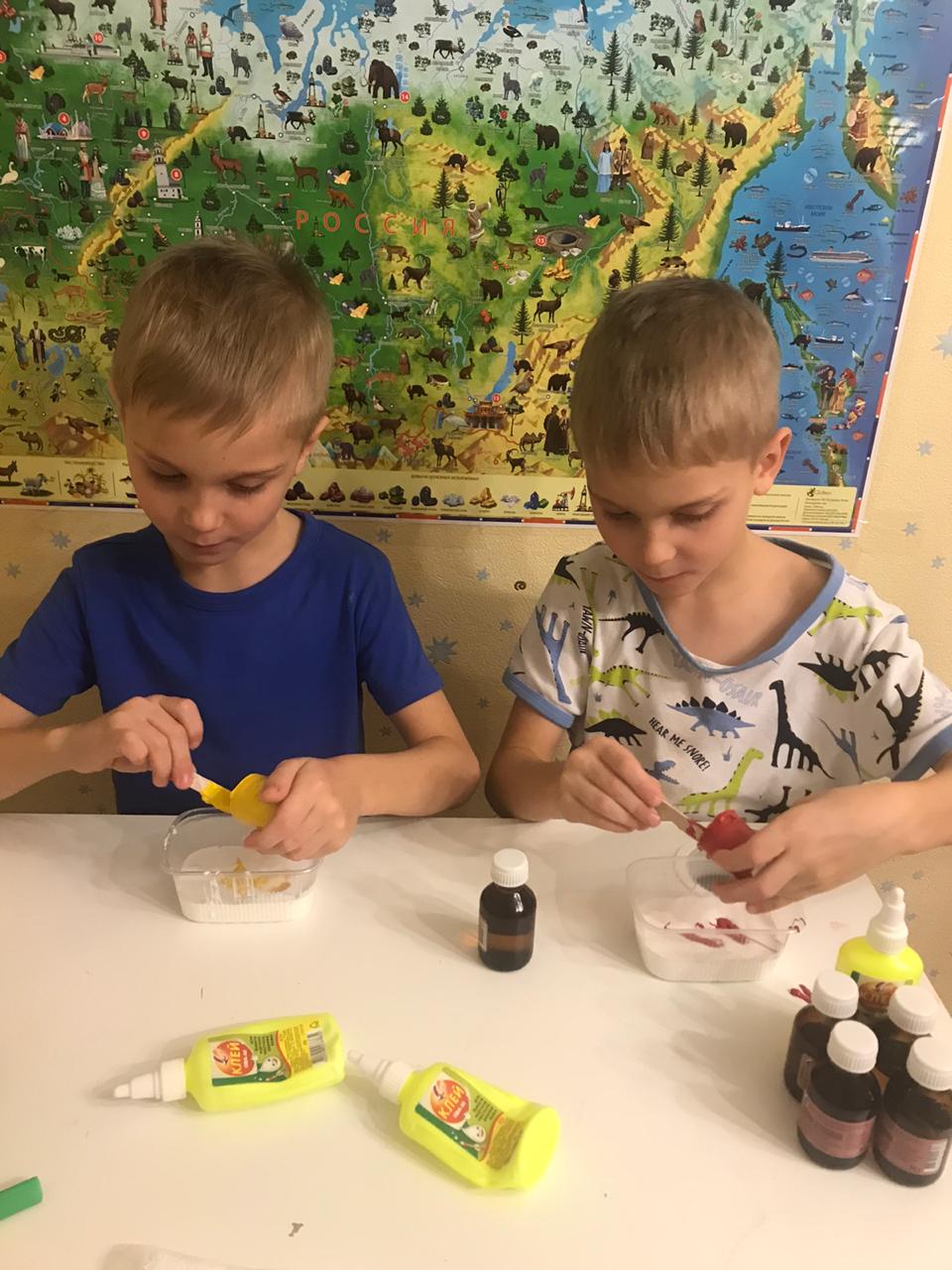 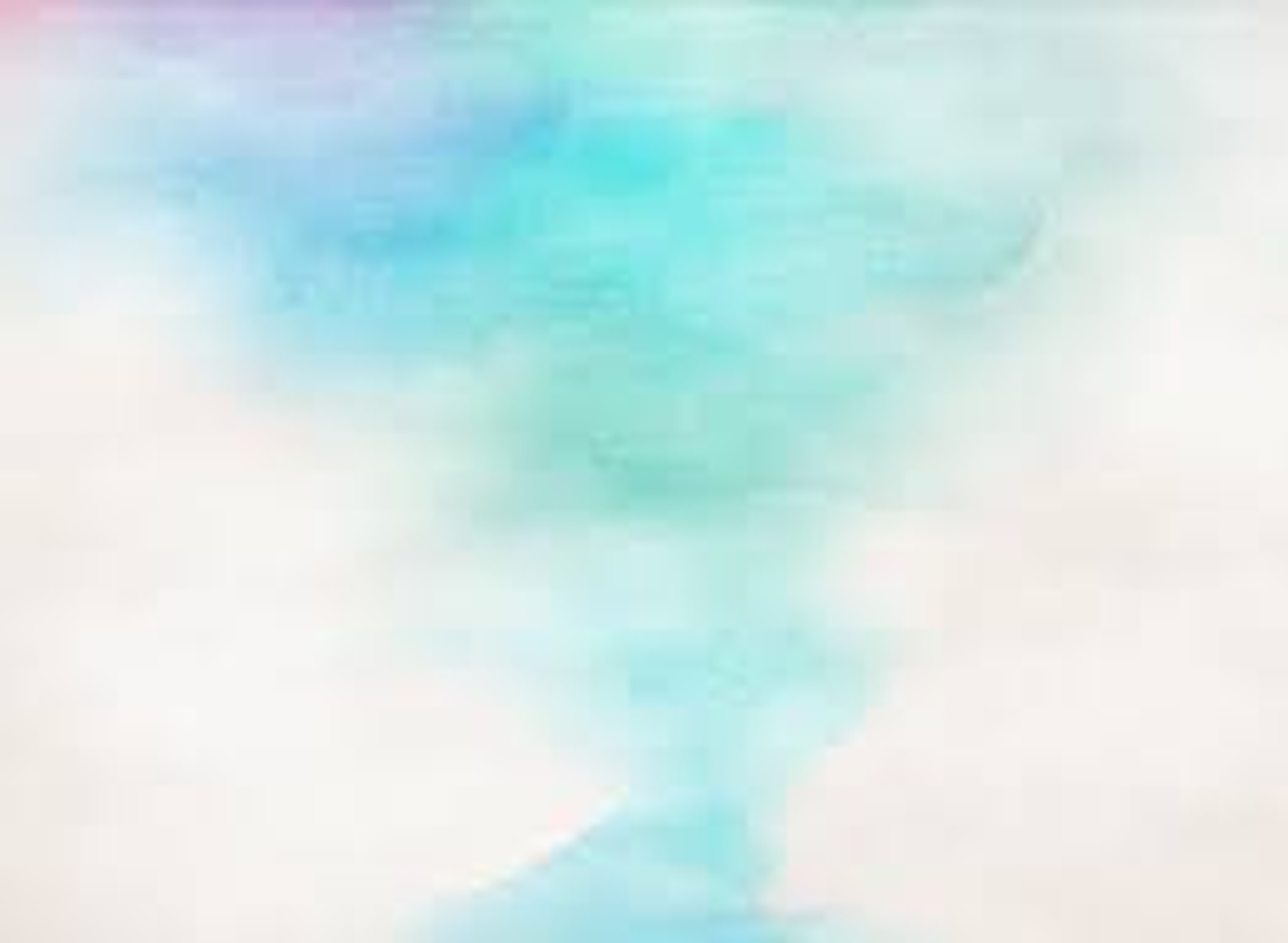 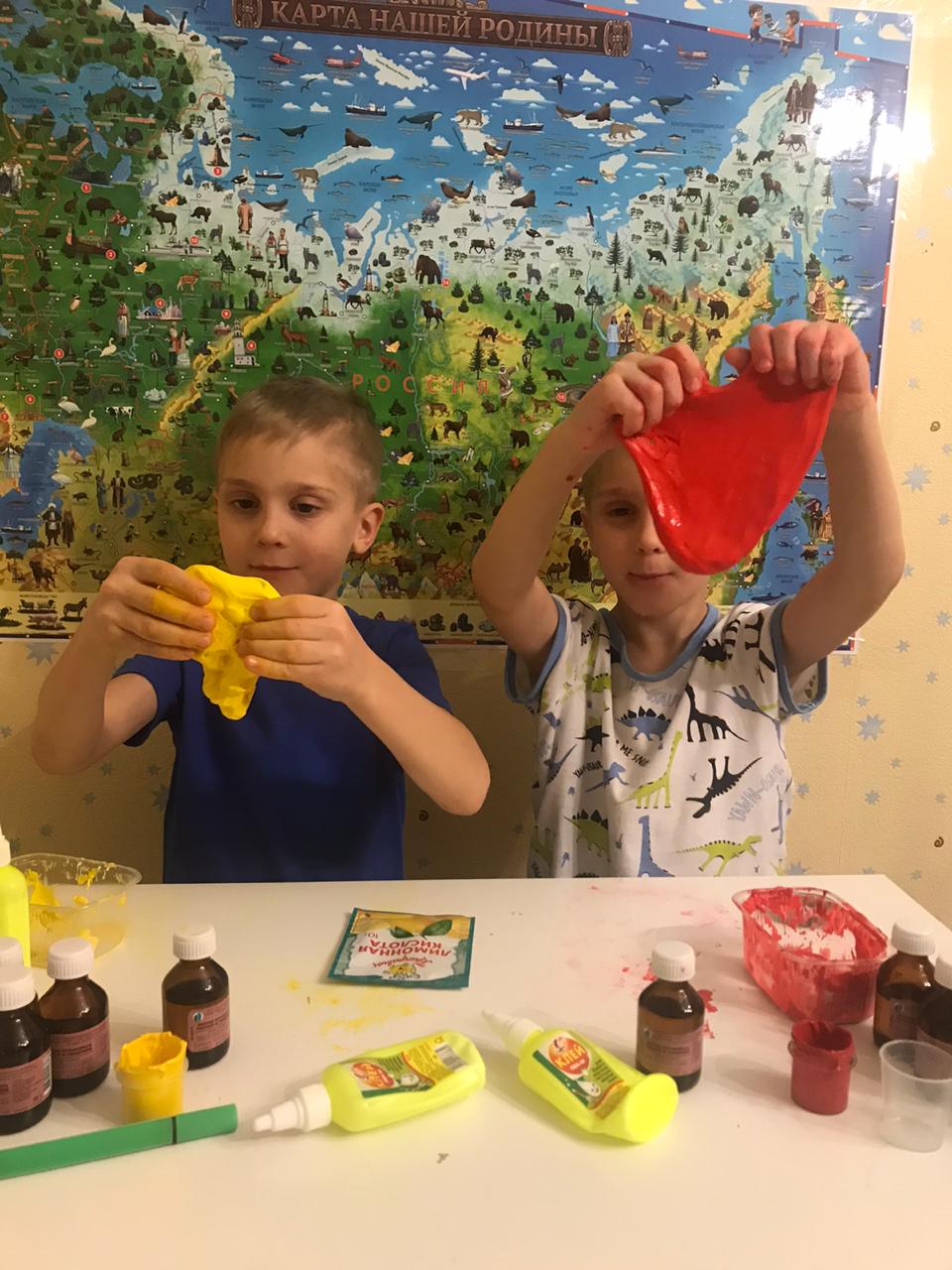 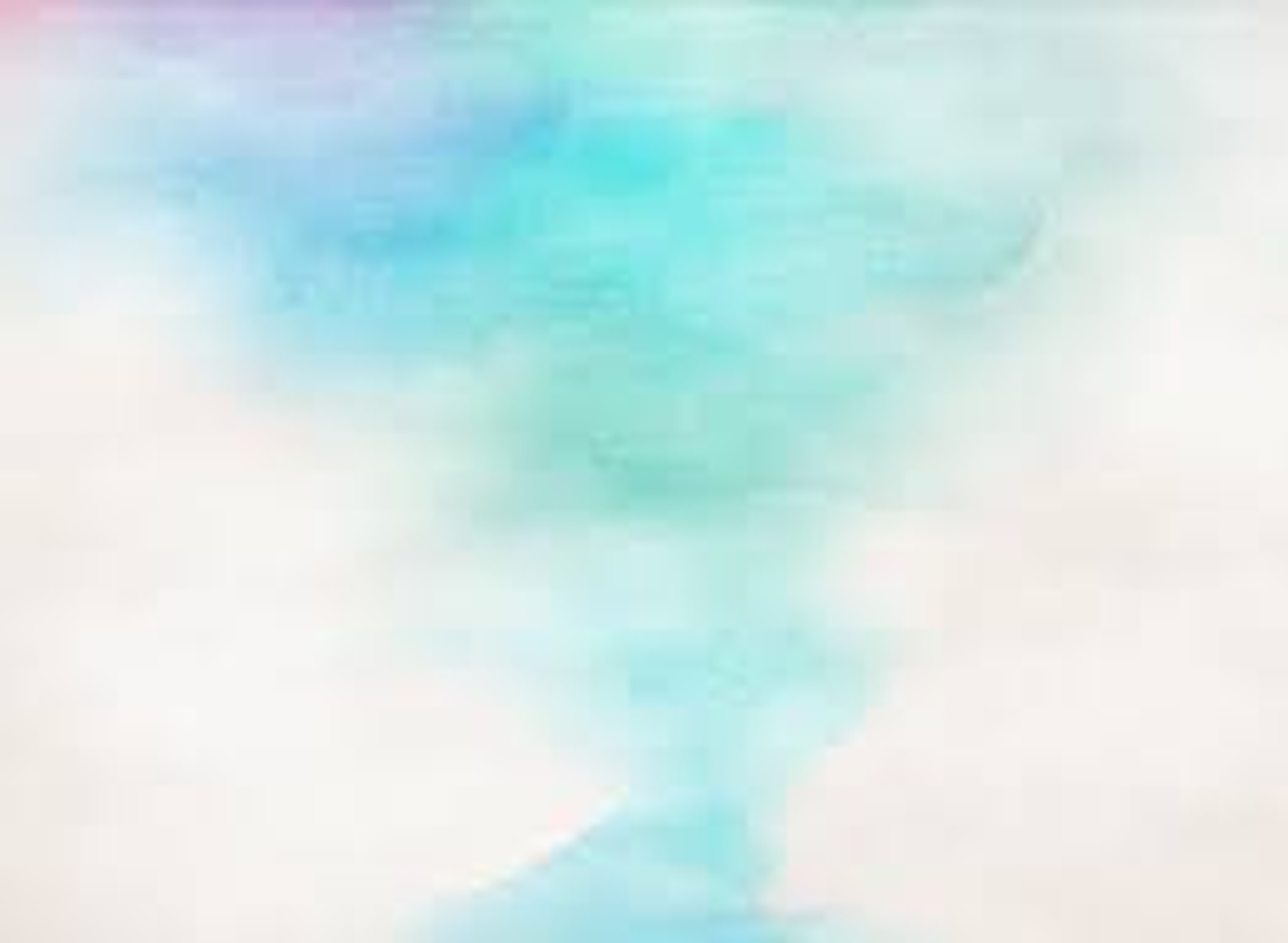 Готово!!!
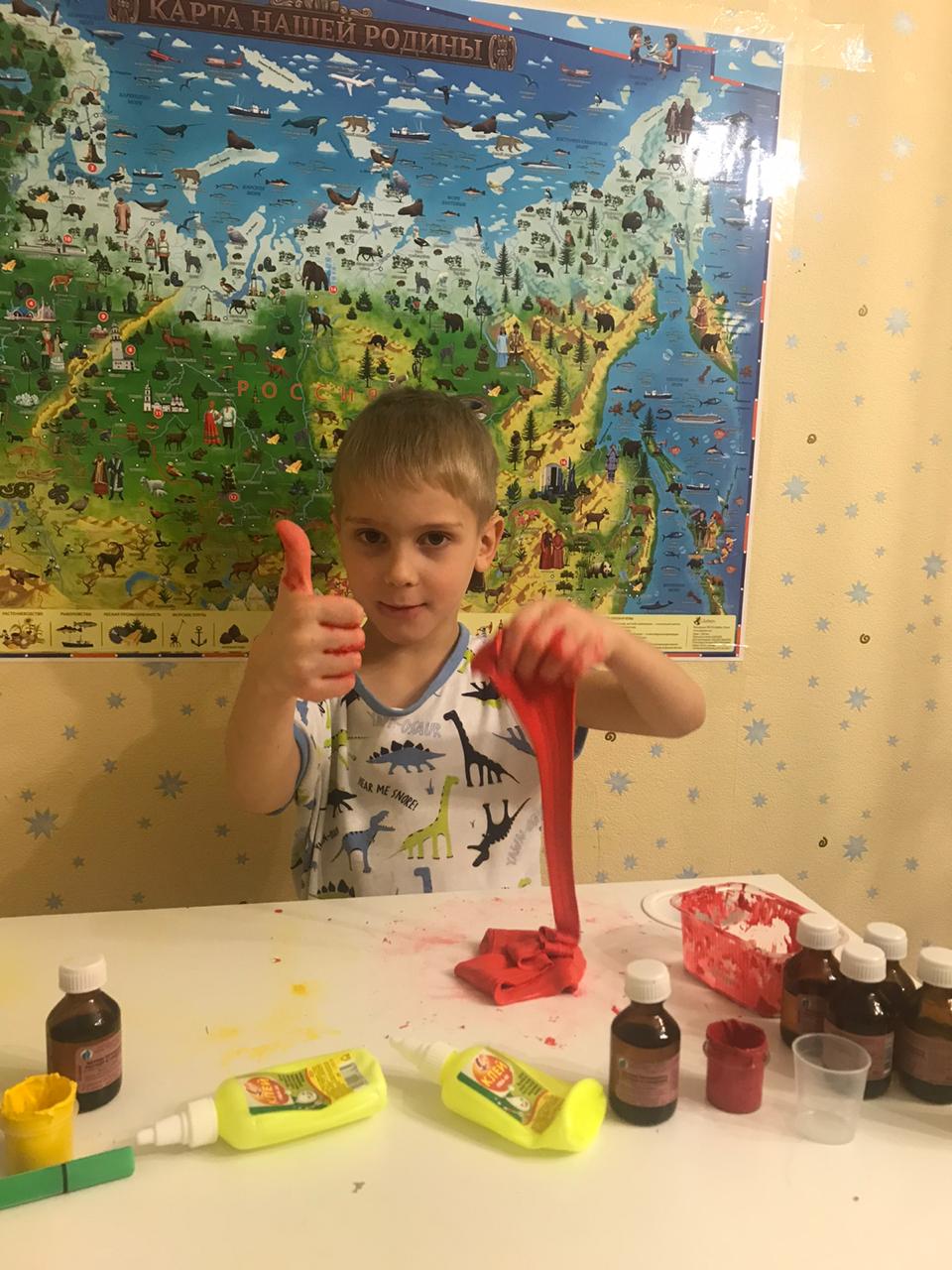 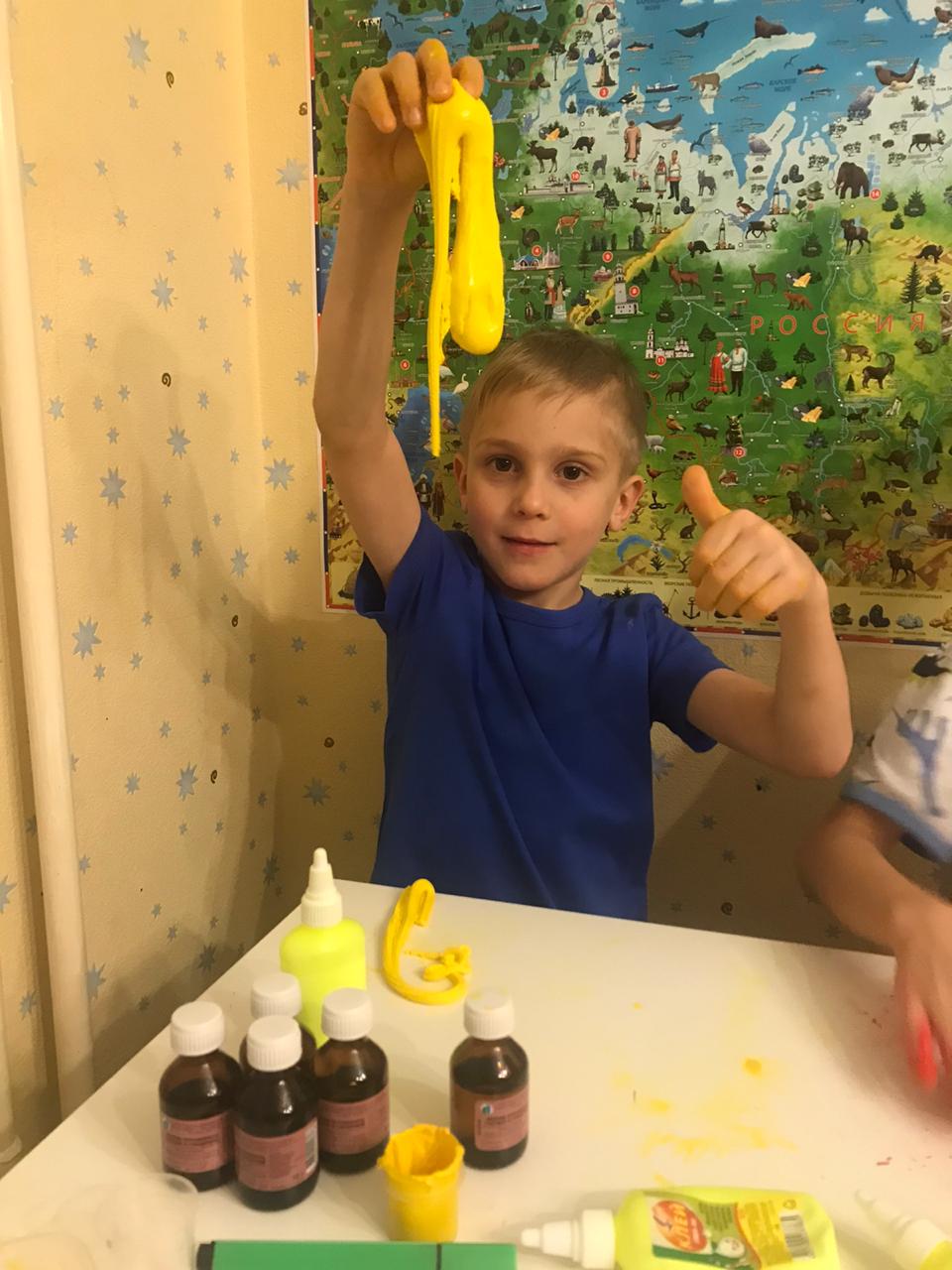 спасибо за внимание!!!
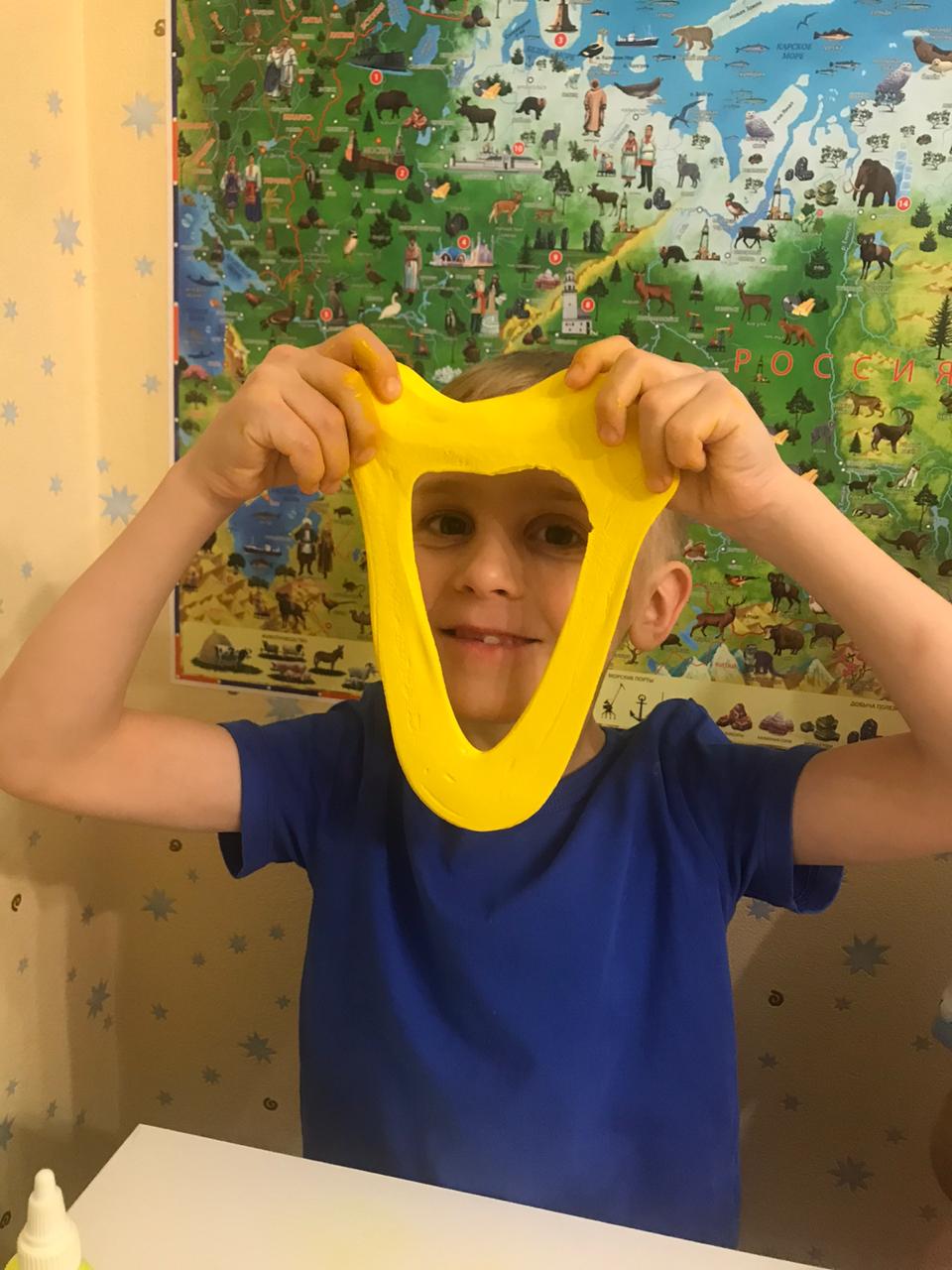 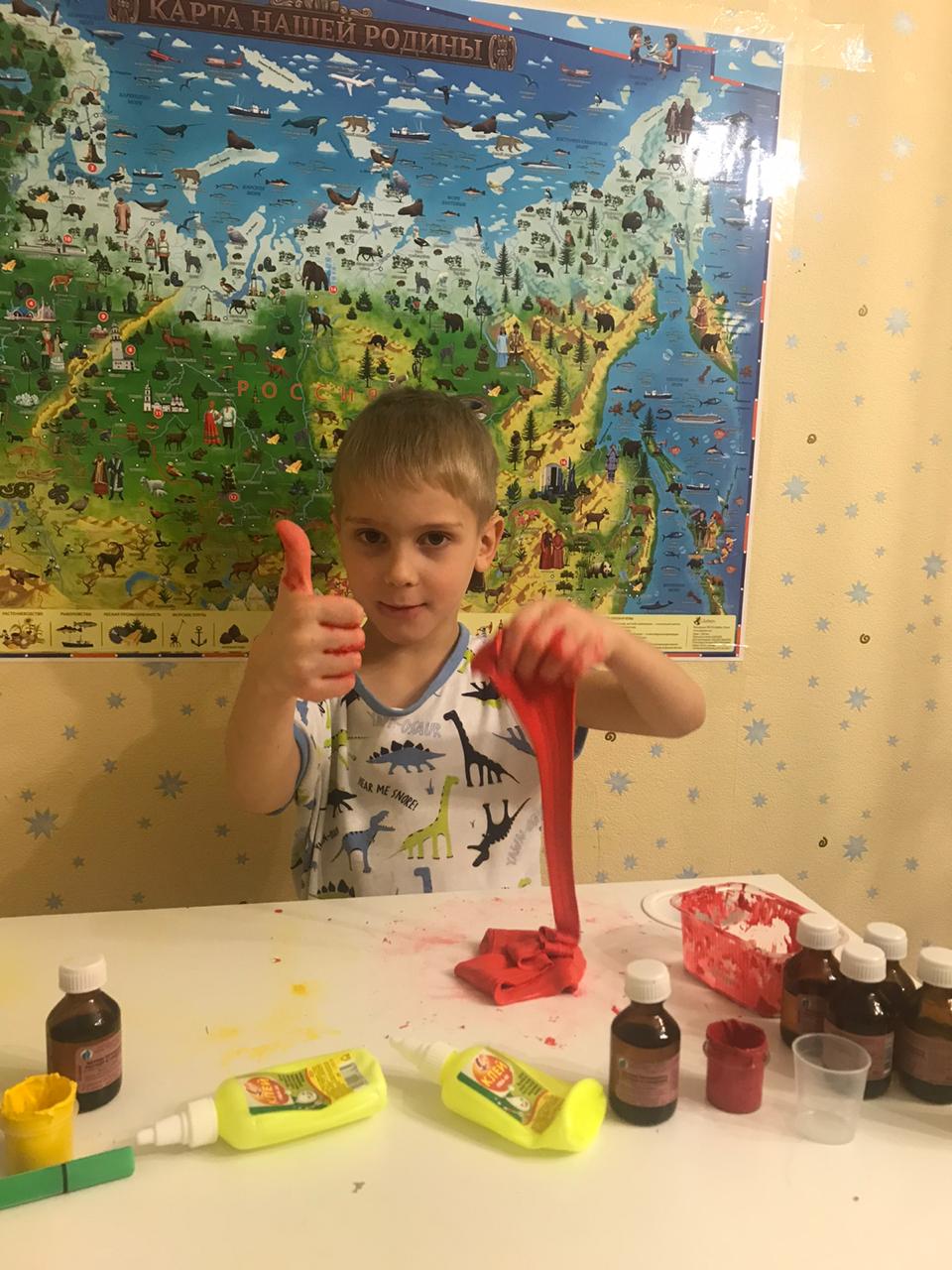